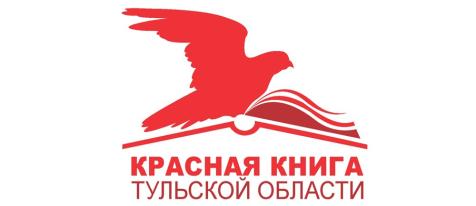 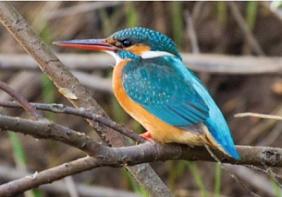 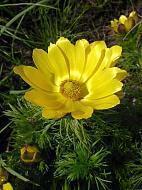 экологическИЙ биоринг       «По страницам Красной Книги»
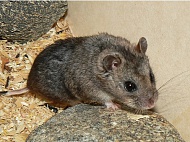 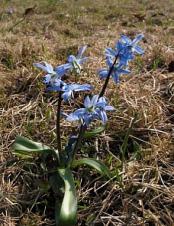 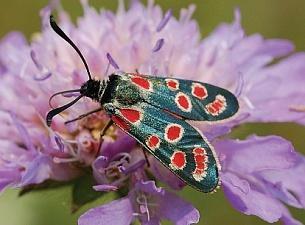 ЗАДАНИЕ  1В КАКОМ ГОДУ БЫЛО  ПЕРВОЕ ИЗДАНИЕ КРАСНОЙ КНИГИ ТУЛЬСКОЙ ОБЛАСТИ? СКОЛЬКО ВИДОВ МЛЕКОПИТАЮЩИХ, ПТИЦ, РЕПТИЛИЙ, АМФИБИЙ И РЫБ ОНА ВКЛЮЧАЕТ В СЕБЯ? (КАЖДЫЙ КЛАСС ЖИВОТНЫХ УКАЗАТЬ ОТДЕЛЬНО).
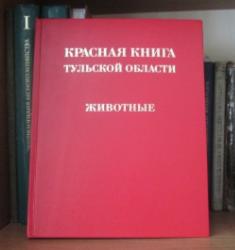 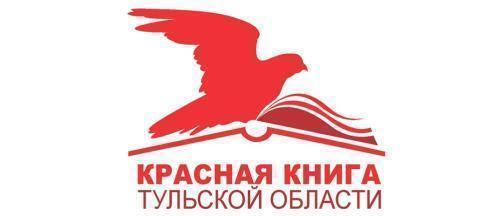 ЗАДАНИЕ  2ЗАГАДКИ О растениях
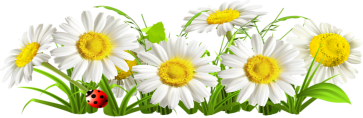 Задание  3Дайте название памятнику природы, изображённому на фотографиях. Где он располагается? Укажите статус, категорию, значение, профиль, общую площадь и дату создания.
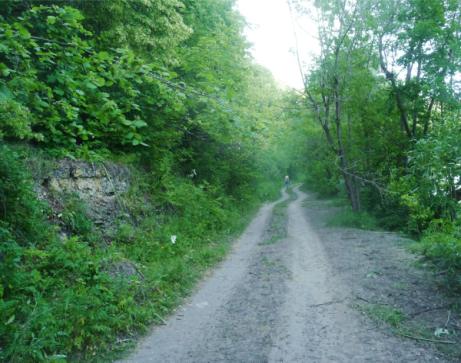 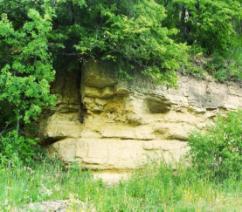 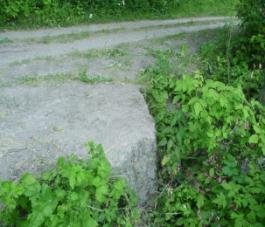 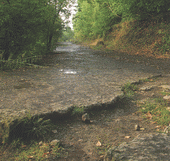 ЗАДАНИЕ  4ДАТЬ НАЗВАНИЯ РЫБАМ И УКАЗАТЬ ОТРЯД , К КОТОРОМУ ОНИ ОТНОСЯТСЯ. КАКОЙ ВИД Занесённый В КРАСНУЮ КНИГУ ТУЛЬСКОЙ ОБЛАСТИ обитает в ефремовском районе
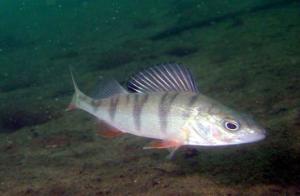 3
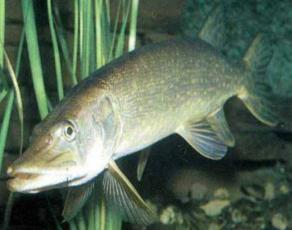 2
1
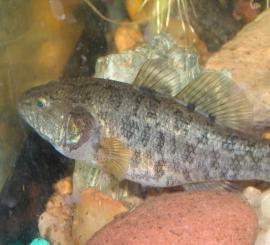 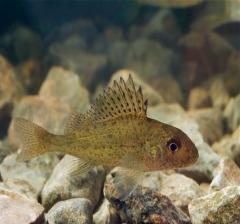 6
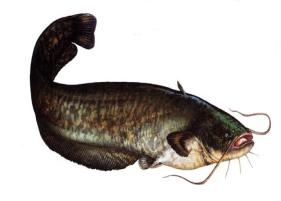 5
4
ЗАДАНИЕ  5ЧЬЯ ЭТО ПЕСНЯ?Определите голоса птиц занесённых в красную книгу тульской области и обитающих на территории ефремовского района
ЗАДАНИЕ  6отгадайте ребусы
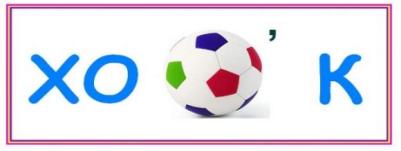 1
2
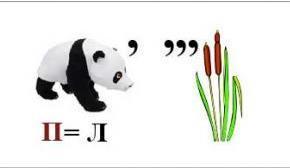 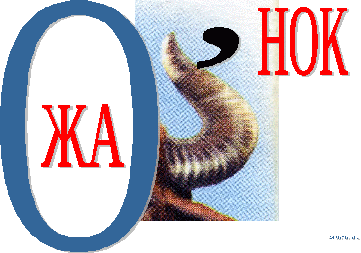 3
4
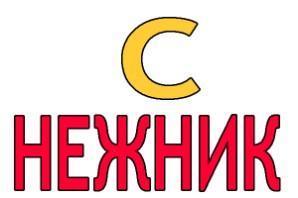 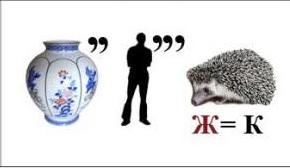 6
5
ЗАДАНИЕ   7КАКОЕ ИЗ ЗЕМНОВОДНЫХ , ЗАНЕСЁННЫХ В КРАСНУЮ КНИГУ ВСТРЕЧАЕТСЯ НА ТЕРРИТОРИИ ЕФРЕМОВСКОГО РАЙОНА? ДАЙТЕ ЕМУ НАЗВАНИЕ
1
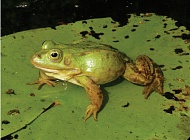 3
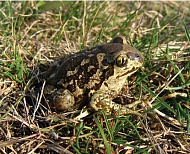 2
ЗАДАНИЕ  8назовите оопт представленные на фото и соотнесите с местом их расположения
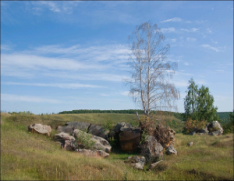 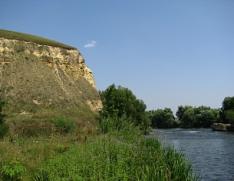 4
1
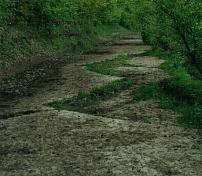 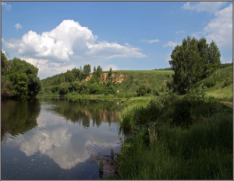 2
5
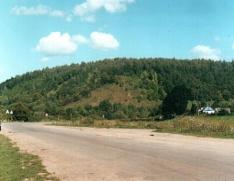 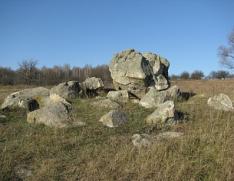 3
6
ЗАДАНИЕ  9Определите вид, семейство и отряд данного животного. Дайте его эколого- биологическую характеристику (видеофрагмент)
ЗАДАНИЕ  10насекомые в мифах и легендахназовите насекомых, о которых идёт речь в легендах. Какие их виды встречаются на территории ефремовского района?
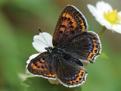 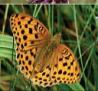 По старинному преданию, эти насекомые стали особо почитаемы в народе потому, что в то время, когда на Голгофе совершалось искупление рода человеческого, они прилетели целым роем к распятому на кресте Христу и, выпив кровавый пот, выступивший на челе Иисуса Христа, пытались облегчить страдания Спасителя.
В ряде европейских стран даже в наше время этим насекомым приписывают магическую силу. Так, крестьяне в Италии убеждены, что если человек начинает хворать, значит, на него посмотрело оно . А жители горных долин Сардинии считают, что убить его или хотя бы прикоснуться к нему - значит, накликать на себя несчастье.
В старину ценили далеко не всех насекомых, однако отдельных особей считали истинными хранителями домашнего очага, благоприятным знаком на будущее. Конечно же, в категорию "домашних любимцев" попало и данное насекомое, песня которого олицетворяла покой и семейное благополучие.
Для китайцев это насекомое — один из наиболее мощных символов бессмертия, и в давние времена богатые люди нередко хоронили своих покойников, положив им в рот кусок нефрита, на котором вырезано оно. Считалось, что это может сделать предка бессмертным, обеспечив ему хорошую загробную жизнь. Для живых цикада была символом долгой жизни, счастья и вечной молодости.
ЗАДАНИЕ  11                                                           ЧЬИ СЛЕДЫ НА СНЕГУ?Определите, следы  каких животных изображены  на  фото; среди них укажите занесённых в красную книгу и обитающих на территории ефремовского района
1
2
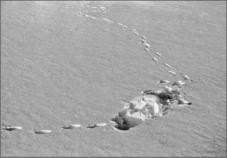 3
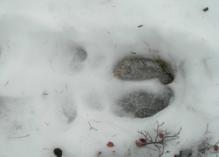 6
5
4
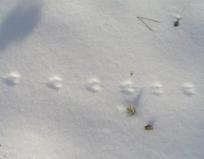 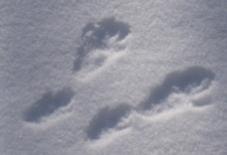 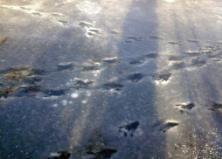 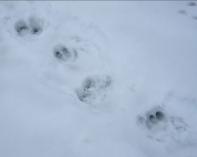 8
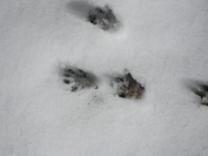 9
7
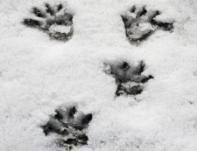 ЗАДАНИЕ  12найдите спрятавшихся пресмыкающихся, СОЕДИНИВ БУКВЫ ЛИНИЕЙ и определите их на фотографиях
1
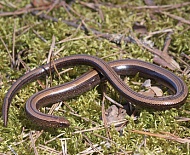 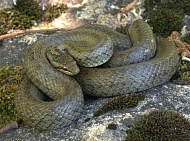 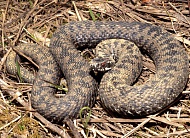 2
3
Спасибо за игру